BAI 2: PHÙ ĐIÊU
TIẾT 7
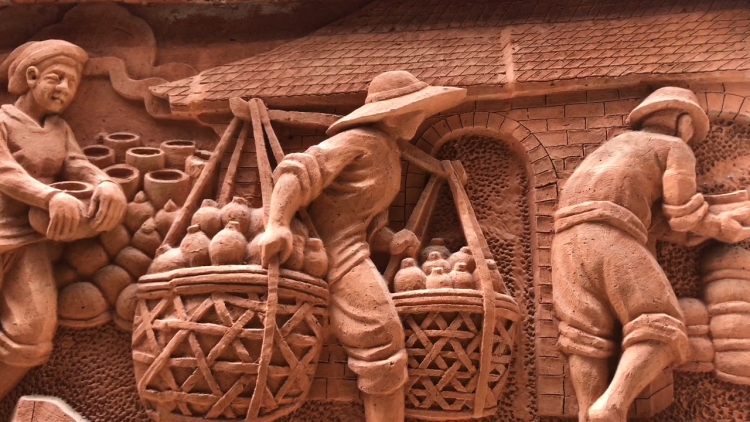 CÁC BƯỚC ĐỂ THỰC HIỆN MỘT PHÙ ĐIÊU BẰNG ĐẤT SÉT
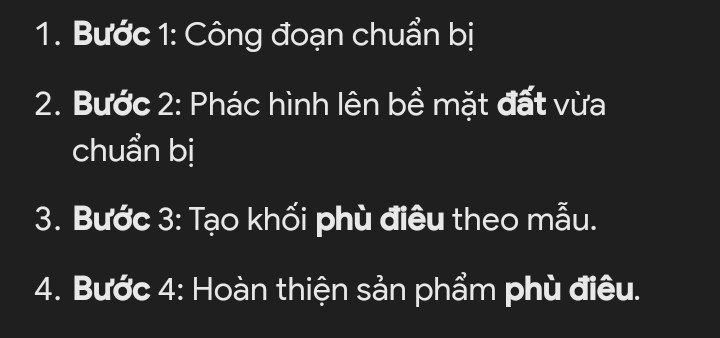 CÁCH THỨC ĐỂ THỰC HIỆN MỘT PHÙ ĐIÊU BẰNG ĐẤT SÉT
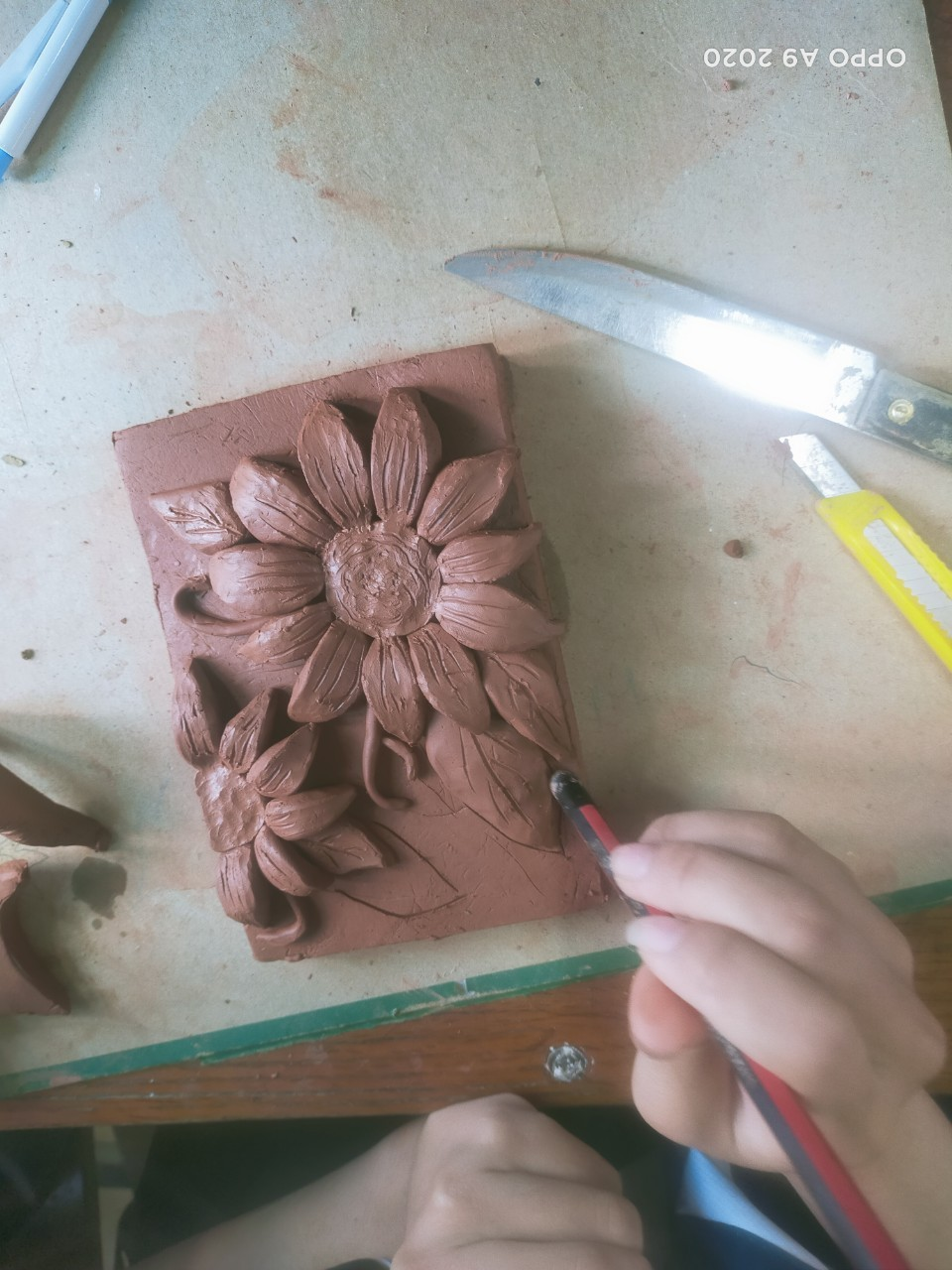 Cách 1: Đắp nổi
.Cách 2: Đục nền
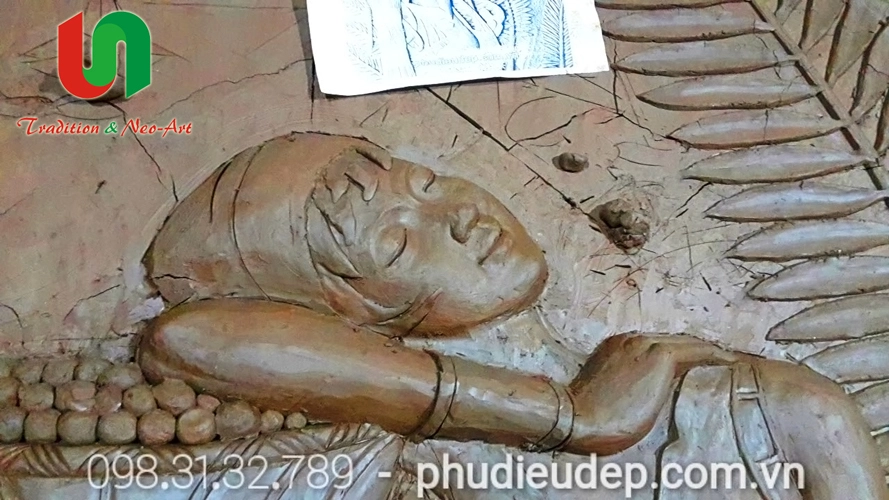